R&D Experience for KamLAND3M liter Liquid Scintillator Detector
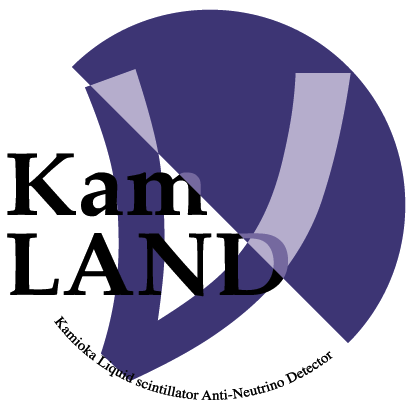 F. Suekane
RCNS, Tohoku Univ.
suekane@awa.tohoku.ac.jp
Frontiers of Liquid Scintillator Technology 
FroST16@ FermiLab.  USA
160320
FroST16_suekane
1
Motivation of this talk
The KamLAND Detector uses 3000m3 of  
oil  (1200m3 of LS+1800m3 of Buffer Oil).
The detector has successfully produced 
important physics results.  
The detector  was constructed 15 years ago 
but is still the largest homogeneous LS
detector in the world. 

It may be useful to show our experience of 
the detector R&D for future large scale LS 
experiment.

The following is a simplified R&D story of
the complicated actual tries and errors.
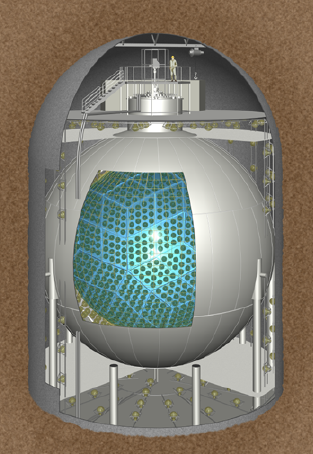 160320
FroST16_suekane
2
Major Results from the KL detector
Discovery of Reactor 
Neutrino Oscillation
q12 & Dm212 measurement
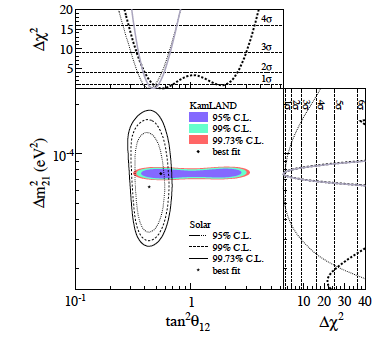 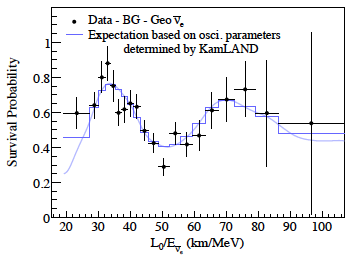 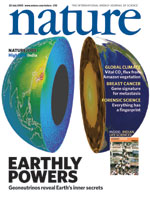 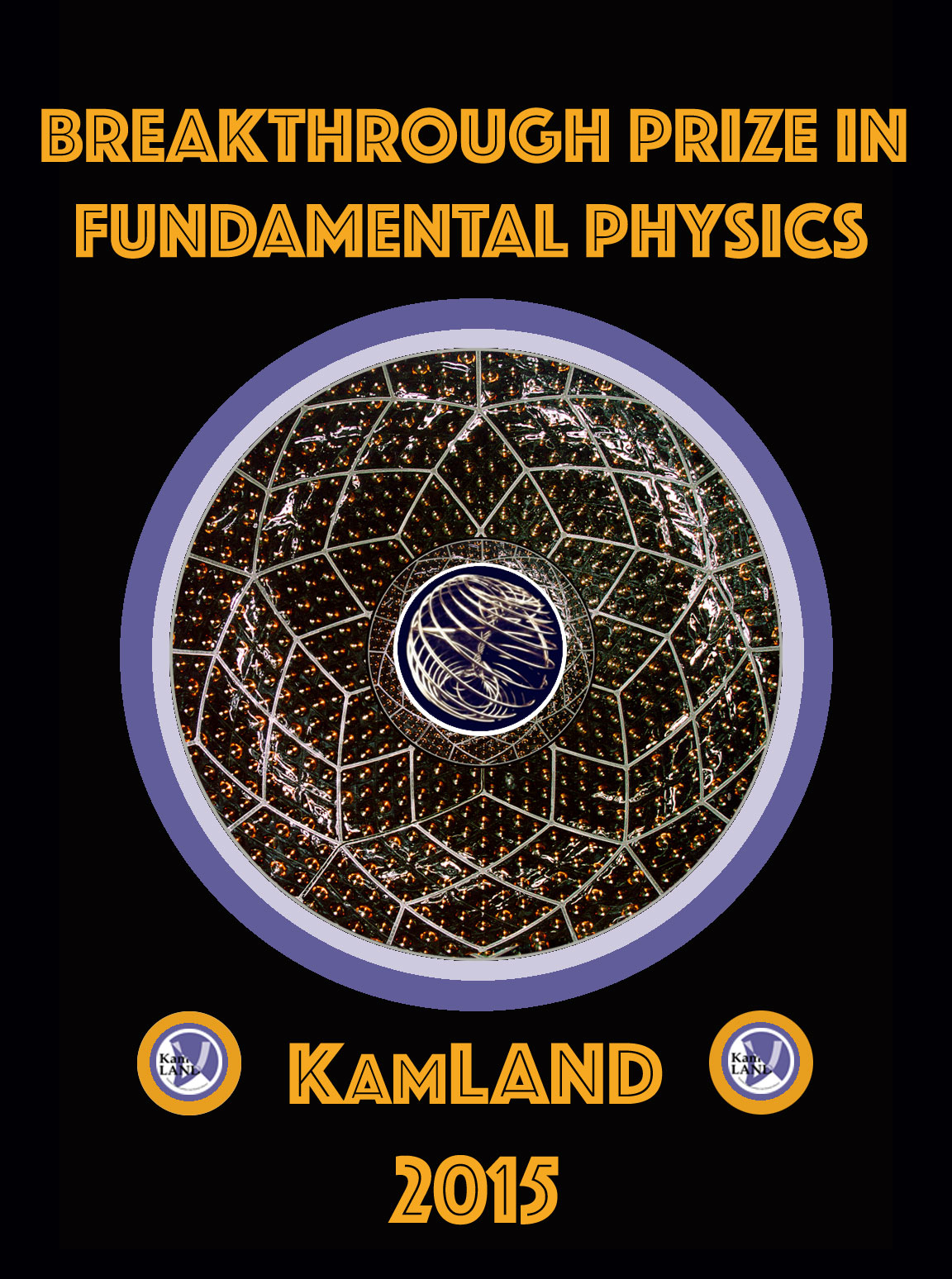 Awarded 
Breakthrough 
Prize
GeoNeutrino 
Measurement
160320
FroST16_suekane
3
An Early History of KamLAND
Idea (A.Suzuki)                                        ~1993
Project Approval                                       1997
Detector Construction                               1998~2001
Start Data Taking                                       01/2002
1st reactor paper (deficit)                          12/2002  (PRL 90:021802) 
2nd reactor paper (spectrum distortion) 06/2004  (PRL 94:081801)
Geo neutrino paper                                    07/2005  (Nature 436:499-503)
Neutrino man
1995
2001
1997
1998
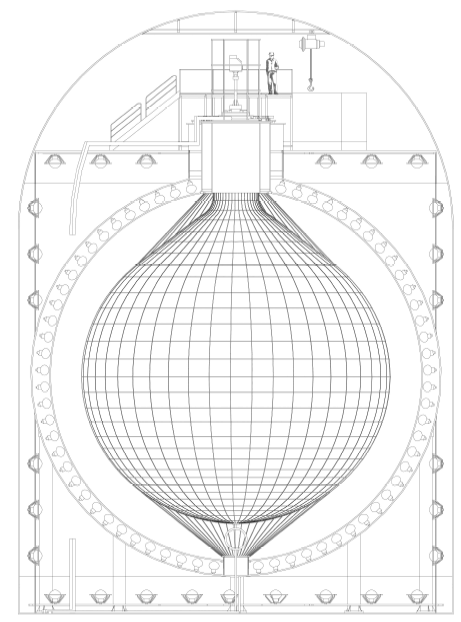 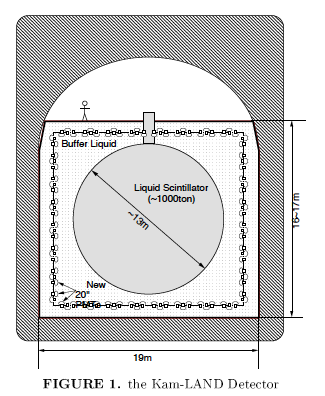 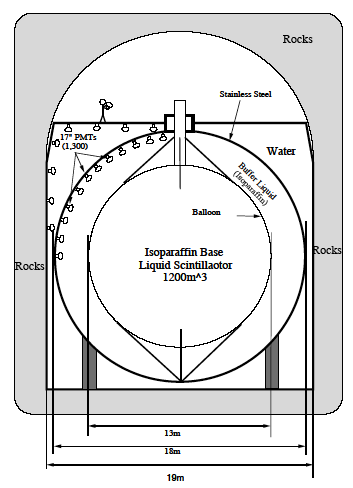 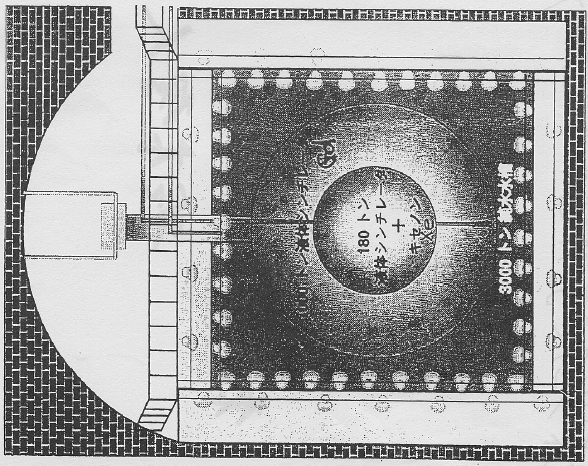 Evolution of the Detector Design
160320
FroST16_suekane
4
Why  Liquid Scintillator?
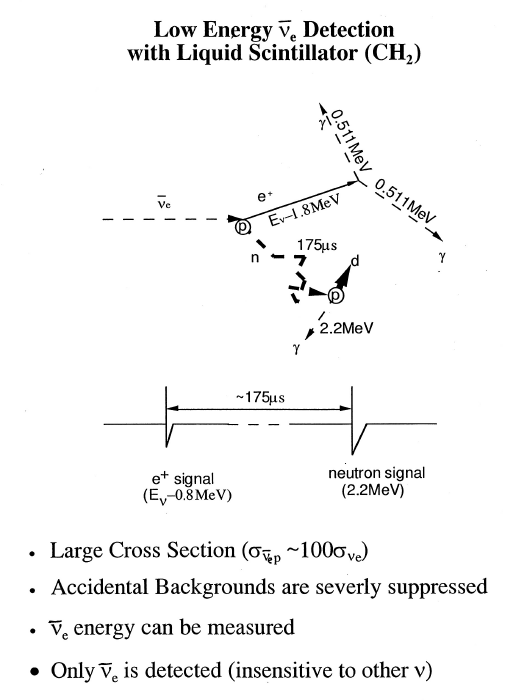 (1) Very Large & Uniform 
      Detector possible
    High Quality & Quantity Data
(2) High Light Output(>Cherenkov)
    Good Energy Resolution &
         Low Energy threshold
(3) Abundant Protons
    Good for Low Energy ne 
         Detection
(4) Fast Pulse
    Good Timing & Position      
         Reconstruction
(5) Intrinsically Low U/Th/K
    Very Low Backgrounds
(6) price ~ a few K US$ /ton
    Low Cost
The signal is delayed 
coincidence with 
n capture on H
5
KamLAND Detector
... subjects of this talk
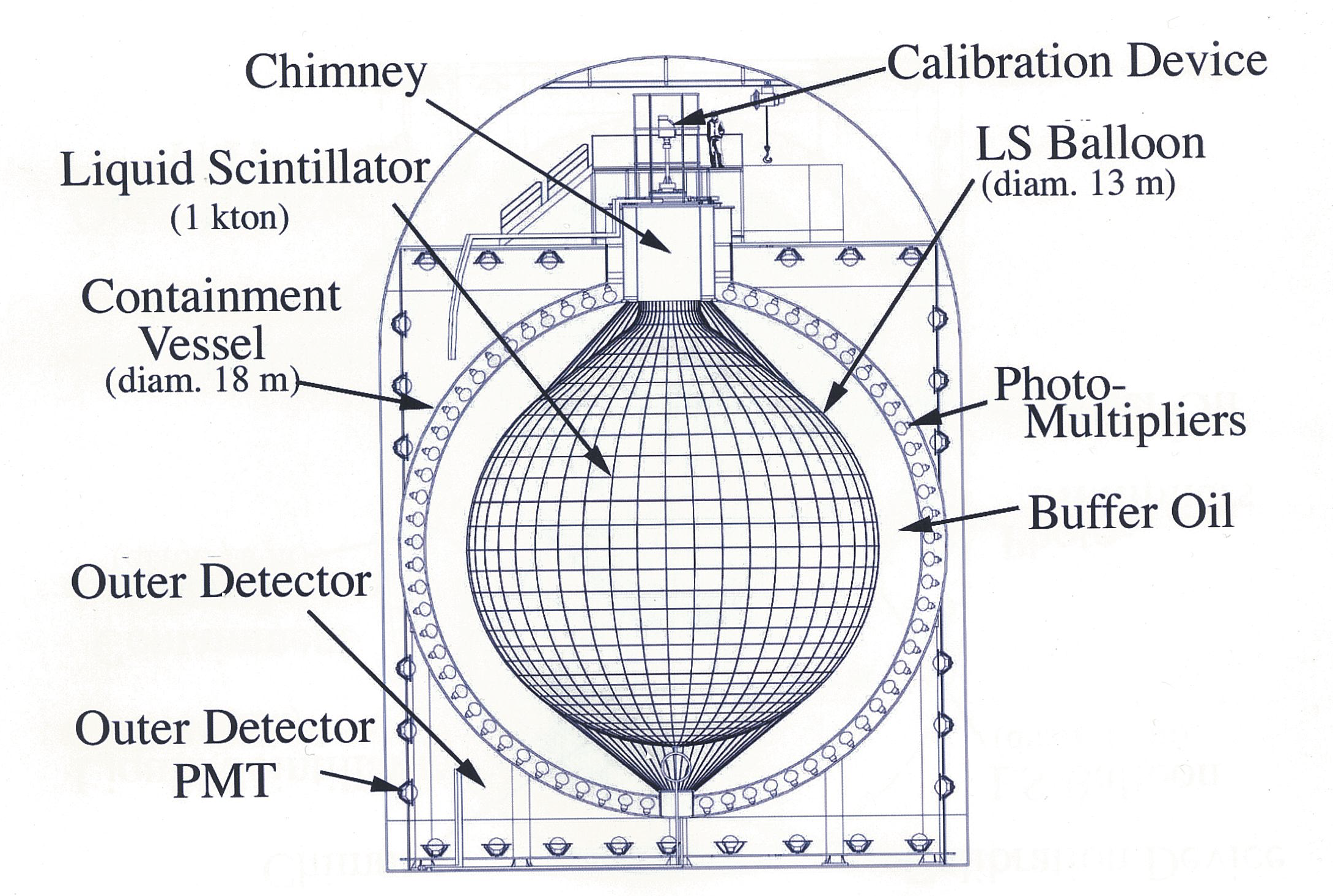 (1800m3)
160320
FroST16_suekane
6
Our Conditions and R&D Strategies
(1) Limited time, money, manpower and expertise of LS
(2) The LS can not be replaced after filling (no reservoir tanks).
      (= Like a satellite, we can not fix problems once launched. )
(3) The detector size is very much larger than lab. test experiments.   
(4) The required radio purity level was below the sensitivities of 
      laboratory measurements. 
             ⇩　
(1,2) Use only proven technologies. Make LS as simple as possible.
(1)    Robust design ( fine design based on sofisticated tests and 
             simulations) .  Purpose of test experiments was to judge the tested 
             quality was OK or not. Not to evaluate the quality in detail nor to 
             make thorough investigations.
(2,3)  Do final check  by 1-dimentional real length (6.5m) test 
              experiment to confirm the real scale performances.
 (4)    Prepared the last resort (E>3MeV was safe) .  
              Do measures to reduce U/Th/K as much as possible.
160320
FroST16_suekane
7
I. Liquid Scintillator R&D
References:
Contents
Tohoku-RCNS-2002-01
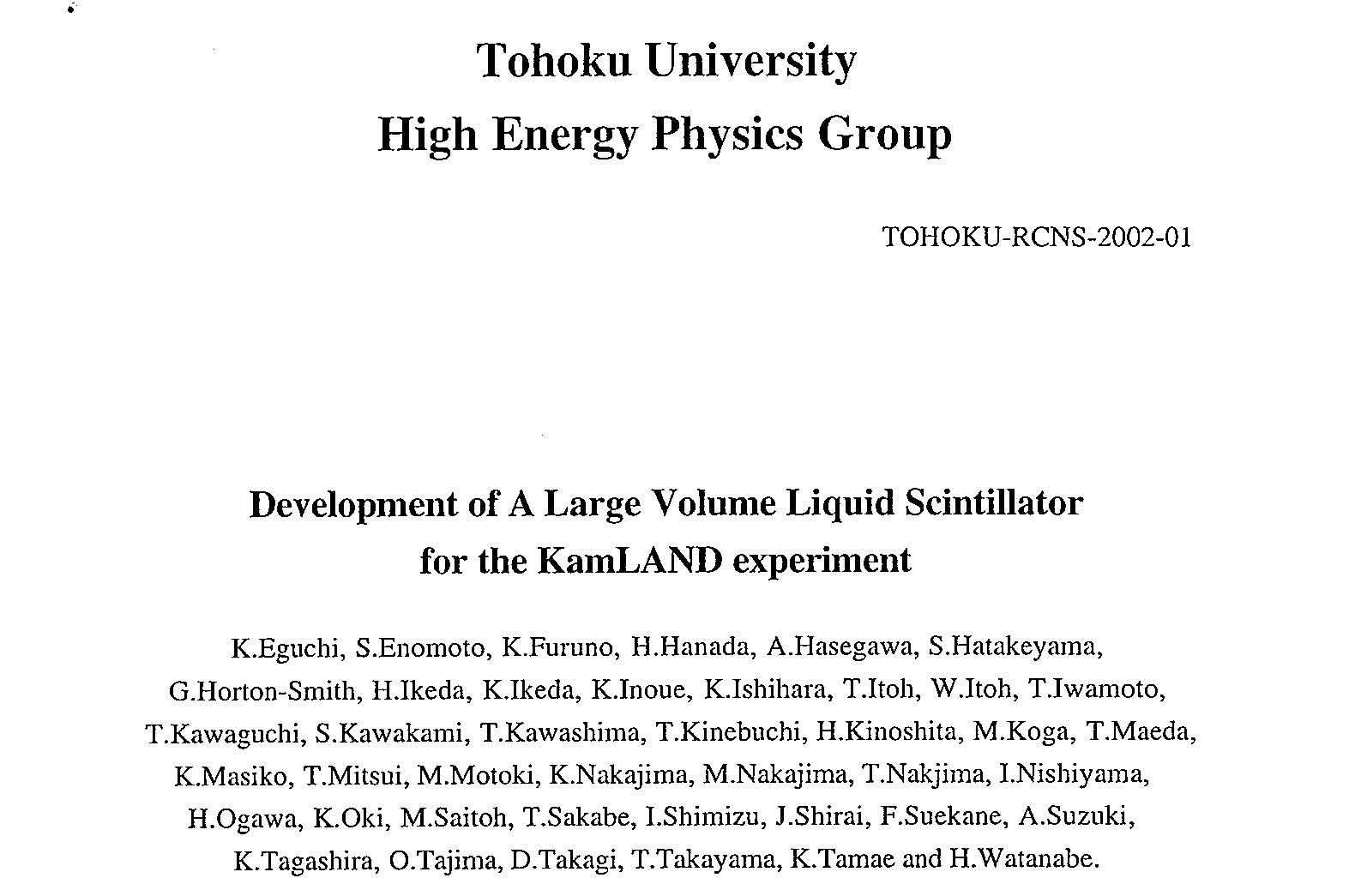 1. 　 Introduction
2. 　 Overview
3. 　 Outline of R&D
4. 　 Light Output
5. 　 Transparency
6. 　 Direct Light Yield Measurement
7.   n/g, a/g Pulse Shape Discrimination
8.   a Quenching
9.   Oxygen Quenching
10. Studies with 1/14 scale LS System
11. Material Selection
      Radio Purity
12. Preparation of LS and Initial 
      Performance in the detector
&
ArXive physics/0404071
"An Overview of the KamLAND 
  1 Kiloton Liquid Scintillator"
.... and recollection of my memories.
160320
FroST16_suekane
8
Requirements for KamLAND LS
* Energy Resolution    

* Light Output                          	 	> 40% anthracene
* Light Attenuation Length     	 	>10m
* Radio Purity( U/Th/40K)   		  	<10-14/10-14/10-15g/g
* Quench Factor for 7.7MeVα       	>10
*Safety
   Flash point 							>50℃
* Price									a few US$/liter
* Oil companies have capacity to  supply the large amount 
   of high quality oils within half year of filling period
160320
FroST16_suekane
9
KamLAND Liquid Scintillator (No hidden ingredients)
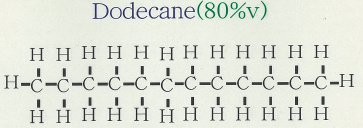 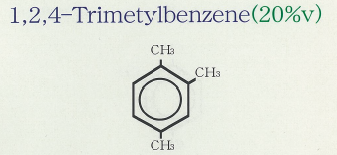 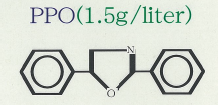 Pseudcumene
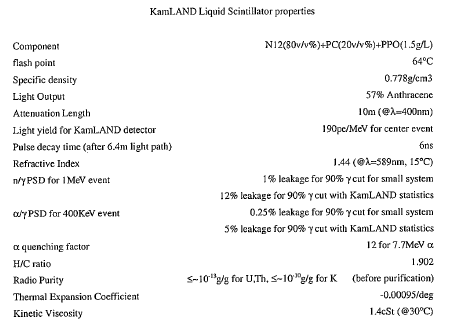 160320
FroST16_suekane
10
Choice of the Aromatic Liquid
At that time,
* Xylene and Pseudocumen (PC) were commonly used in liquid 
   scintillators.  
* PXE was less common. 
* Linear Alkylbenzene(LAB) was not discovered yet by M.C..

 Thinking of our conditions, PC was almost unique candidate
      because ...
 * PC has higher flashpoint and more moderate and less toxic 
    compared with Benzen-Toluene-Xylen family
 * PC was widely used for large scale LS detectors,  such as 
    MACRO, Chooz, PaloVerde, and Borexino was planning to use it.
 * Transparency of pure PC was measured to be very good. 
 * Large amount of high quality PC was produced in Japan by
   COSMO oil company and it was not necessary to carry by ship.  
   (We were afraid of contamination from shipping tank wall. )
160320
FroST16_suekane
11
Dilution of  PC with Paraffin Oil
H
H
H
H
H
H
H
H
H
H
H
H
H
H
H
H
H
H
H
H
H
H
H-C-C-C-C-C-C-C-C-C-C-C-C-H
 Our LS did not need to have as high light output as solar 
neutrino detectors.  Therefore, we  diluted the PC with paraffin oil 
(PO) to obtain, 
         * higher flashpoint (for safety), 
         * less toxicity, odor, reactivity (for safety), 
         * more H/C (more ne events) , 
         * more transparency.
H
H
H
H
H
H
H
H
H
H
H
H
H
H
H
H
H
H
H
H
H
H
H
H
H
H
C
C
H
H
H-C-C-C-C-C-C-C-C-C-C-C-C-H
H
H
 There are 2 kinds of paraffin oil
Normal -Paraffin 
  (unique molecular structure)
  
Iso-Paraffin (or Mineral Oil)
(various molecular structures )
etc.
160320
FroST16_suekane
12
Normal-Paraffin vs Iso-Paraffin (Mineral oil)
We picked up candidate products from NP and IP  based on 
high flashpoint and good availability in Japan.
NP  Dodecane (N12K,  Nikko Oil Company), 
IP   Paraol-250(Showa Shell)
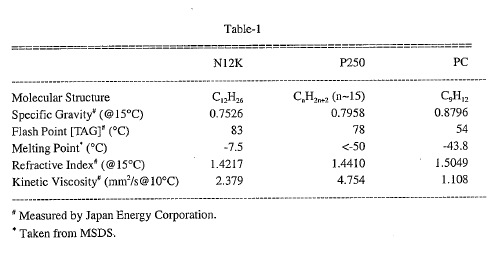 160320
FroST16_suekane
13
Determination  PC : PO Dilution Ratio
Light Output
Flash Point
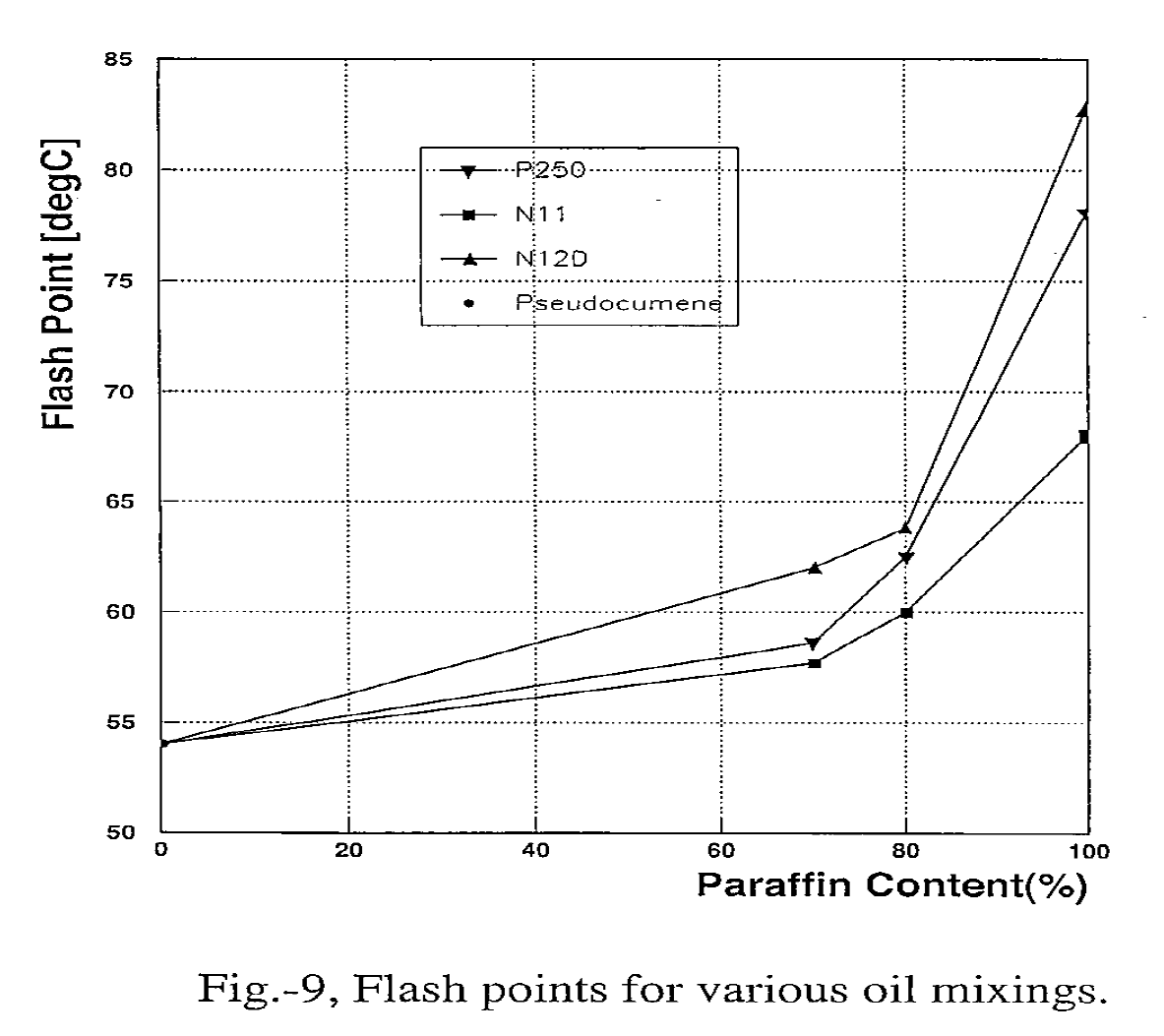 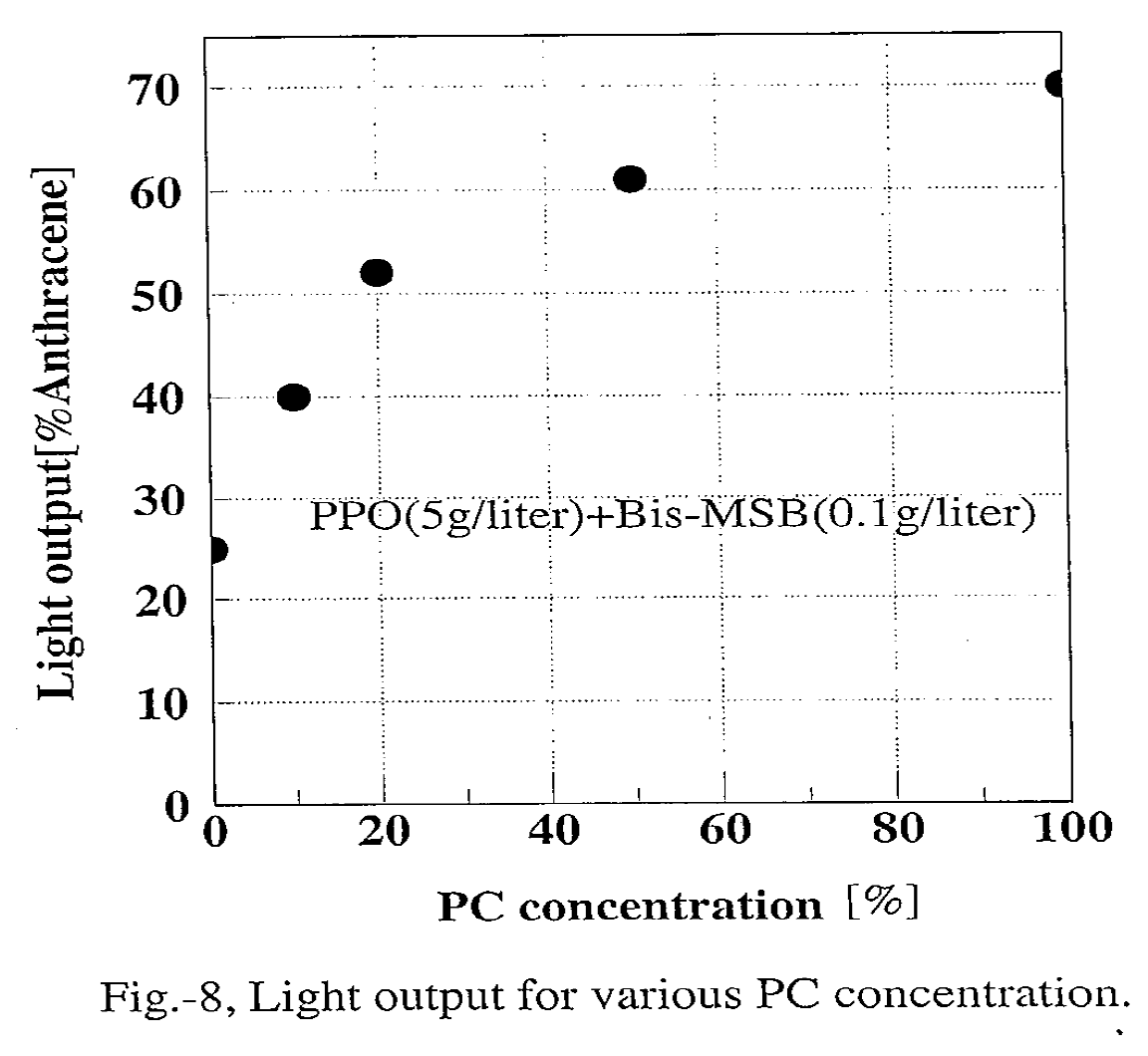 N12
P250
For >20%PC, the increase rate of the light output becomes slow.
Flashpoint became reasonably higher.
 Determined to PC:PO=20:80 volume %
Then we measured transparency of the oils.   Since the KL detector 
size is ~10m, we needed to measure the attenuation length of L>10m
160320
FroST16_suekane
14
Attenuation Length (L>10m) Measurement
1.75m
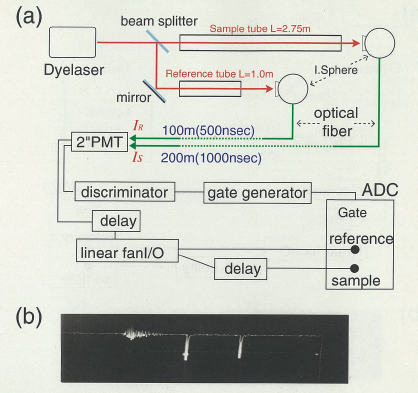 IS
IL
Attenuation Length
* Long path length (1.75m)
 *  Remove laser noise 
 * Cancel laser instability
 * Cancel PMT instability
 * 0-calibration with air
 Measurement of L>10m 
      possible
Noise of 
Laser flash
Signal (IL)  
(L=2.75m)
Signal (IS) 
(L=1.0m)
160320
FroST16_suekane
15
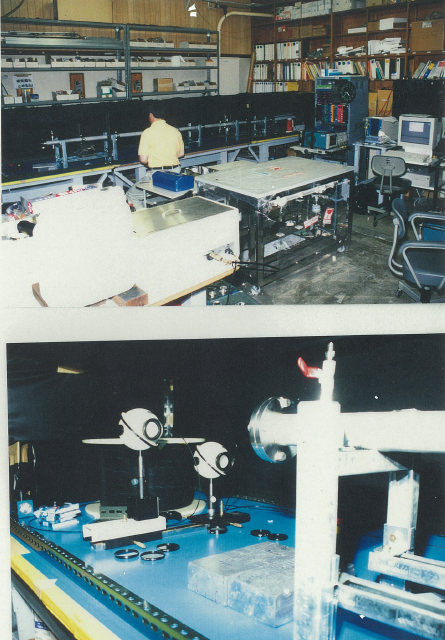 N2 Dye Laser
Oil tubes
Integration 
Spheres
End of an oil tube.
( UV transparent acrylic window)
Optical fibers
160320
FroST16_suekane
16
N12K vs P250
Light output (PC20%+PO80%)
Attenuation Length
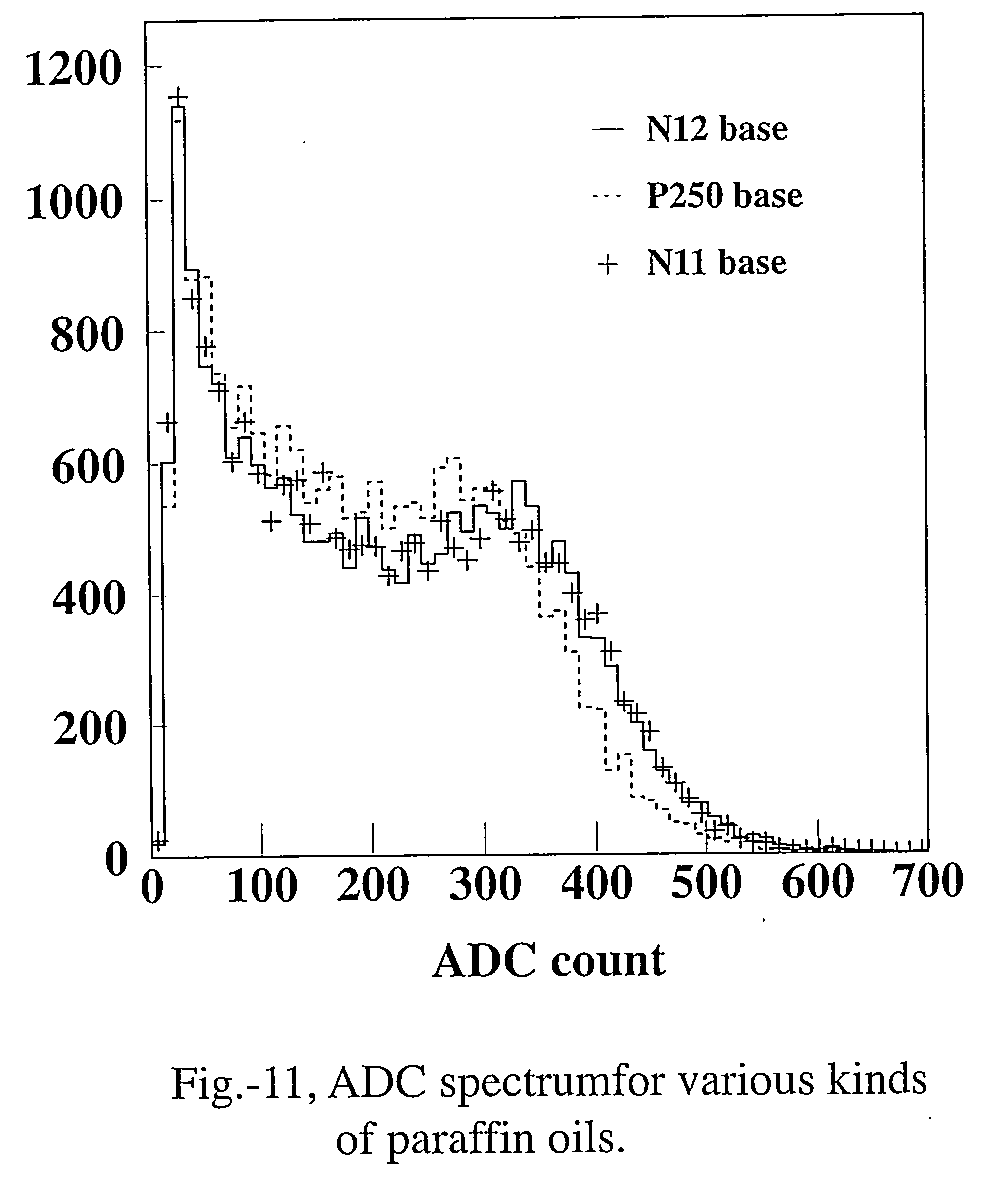 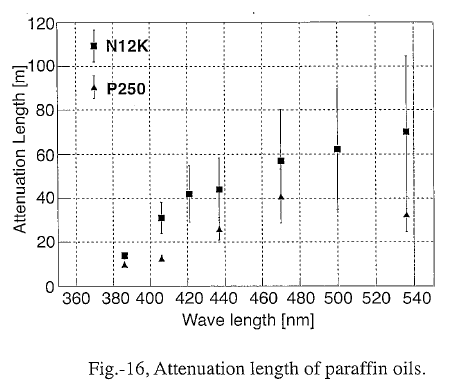 N12K
P250
N12K gave slightly higher light output
N12K was more transparent
 We chose N12K to dilute PC
Additional good features of NP
* Distillation temperature window is narrow ( intrinsically pure)
* H/C ratio and density etc. are accurately known   
  (Less systematic error of n flux measurement, safe filling, etc.)
160320
FroST16_suekane
17
Sample    U(g/g)   Th(g/g)   40K(g/g)
Radio Purity Measurements of Oils
Requirements: U/Th/40K   <10-14/10-14/10-15 g/g
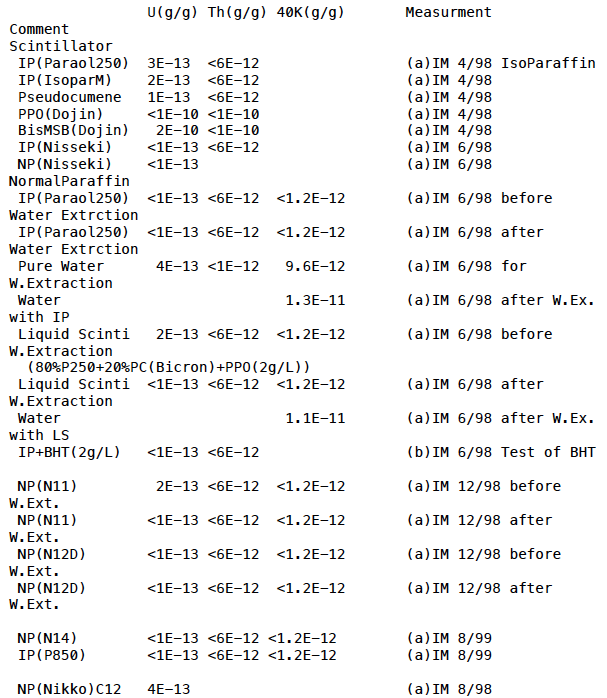 It was necessary to measure many samples.
Measurement Methods: ICP-MS (Inductively Coupled Plasma Mass-Spectrometry) ;
Sensitivity ~10-13 g/g
Reactor neutrino oscillation measurement 
at E>3MeV was guaranteed from these 
results.

However, E<3MeV was not guaranteed.
We could only hope, after careful treatments
and water extraction, the actual
contaminations  would satisfy the 
requirements.   

 In the end the contamination turned out
to be very low. 
FroST16_suekane
18
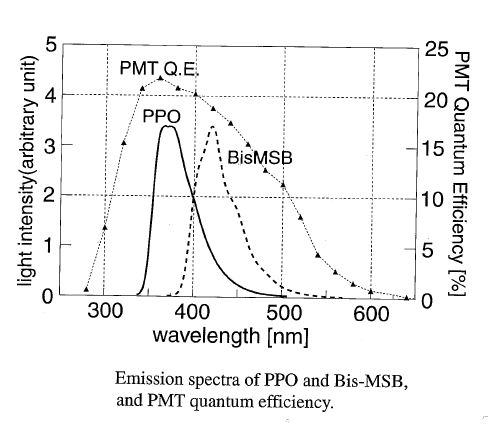 Flours
* 1st Flour
PC+PPO was most widely used in 
large LS detectors.  The emission 
spectrum matches to the Q.E. 
spectrum of our PMT.  
 We decided PPO was the first 
candidate.
* 2nd- ary wave length shifter:
 2nd- ary wave length shifter, such as bis-MSB shifts the wavelength beyond the PMT highest Q.E. region.  
A simulation showed light yield would be reduced with bis-MSB. 
 We decided not to use 2ndary flour.
* Antioxidants:
We decided not to use antioxidants such as BHT because the LS would 
be kept in completely dark and cold environment, and LS will be bubbled 
by N2 before filling and kept in N2 gas.
160320
FroST16_suekane
19
Choice of PPO Manufacturer
Manufacturer of the PPO was selected by 
(1) Light absorption and sediments when dissolved in N12, 
(2) Radio Purity,   (3) Capacity of production (1.8ton) (4) Price,
(1) Light absorption is a very good indicator of contaminations. 
15g/L (10 times of LS) of PPO was dissolved in N12 and light absorption 
was measured.  Dissolution power of N12 is poorer than BTX and 
contaminations more likely come out  as sediments.
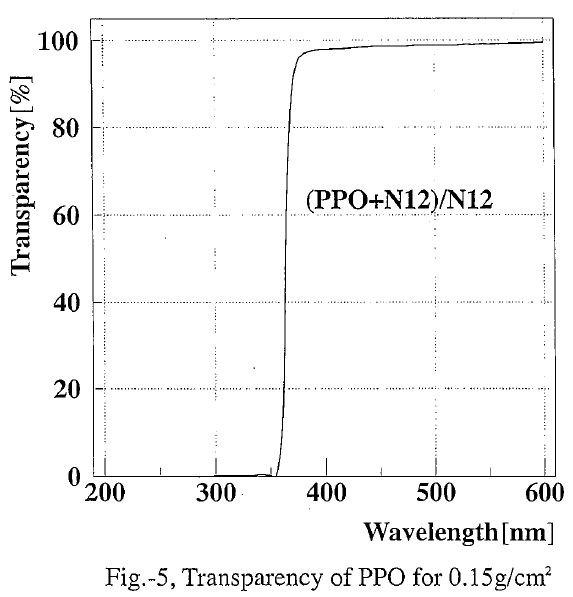 (2) Radio purity measurements 
       next page
L=10cm
PPO samples from 5 different 
manufacturers were tested and we 
found the quality very much depend 
on the manufacturers and even production
batches.
good 
example
160320
FroST16_suekane
20
Choice of PPO Manufacturer
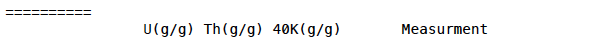 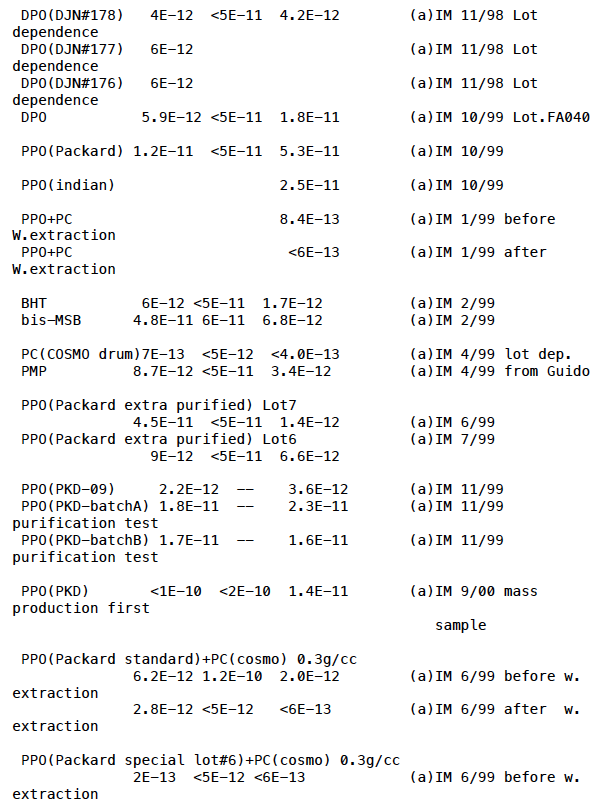 Sample    U(g/g)   Th(g/g)   40K(g/g)  Method and date
(2) Radio purity measurement.
Since PPO was the "dirtiest" 
material in the LS, we made 
many U/Th/K measurements 
with various conditions.
Some samples did not 
satisfy our requirements.
We asked extra purification to
manufactures. 

Finally Packard PPO with 
extra purification was selected.
(Another company produced very 
good PPO but did not have capacity)
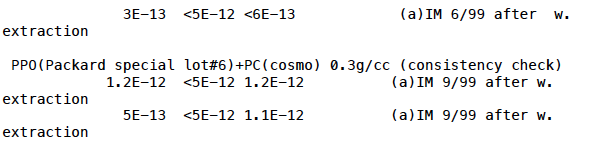 160320
21
Real Path Length (6.5m) Direct Light Yield Measurement
In order to determine the PPO concentration and measure the actual 
number of p.e./MeV in the KL detector,  full scale light yield 
measurement was performed.
5"PMT
Cosmic ray
L=6.5m system
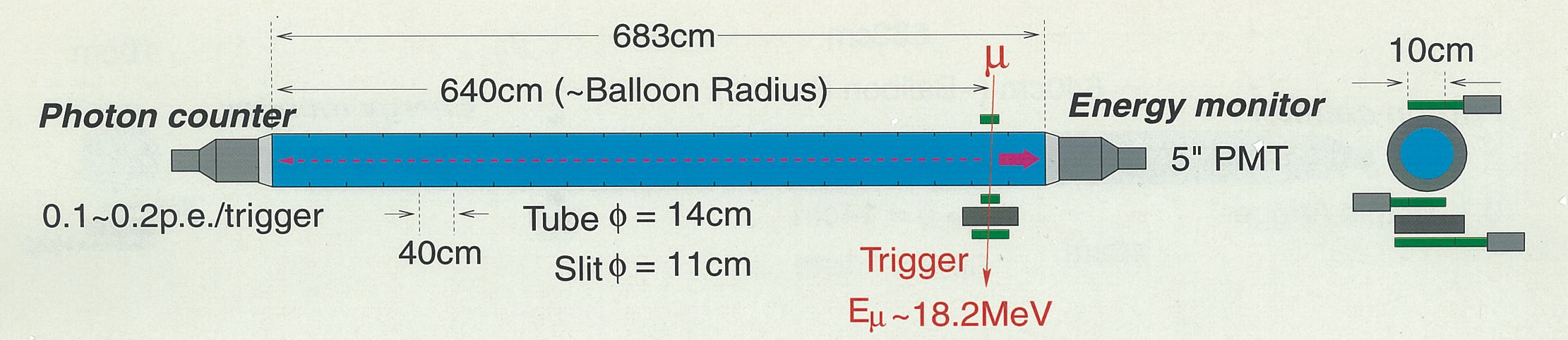 * The 5" PMT has the same 
photocathode as the KL PMT.
0.1~0.2 p.e./signal  photon counting
Absolute p.e. yield/MeV can be 
measured after passing through 6.4m.
LS in black-anodized 
aluminum tube (V=105 liter).
22
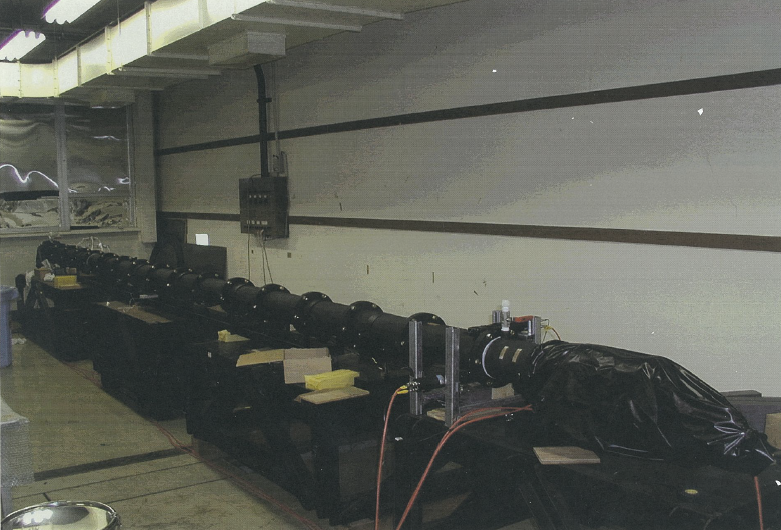 Black Anodized Tubes(6.8m Long)
5"PMT
(photon counter)
Cosmic-ray trigger counters
5"PMT
(reference)
160320
FroST16_suekane
23
PPO concentration dependence of light yield
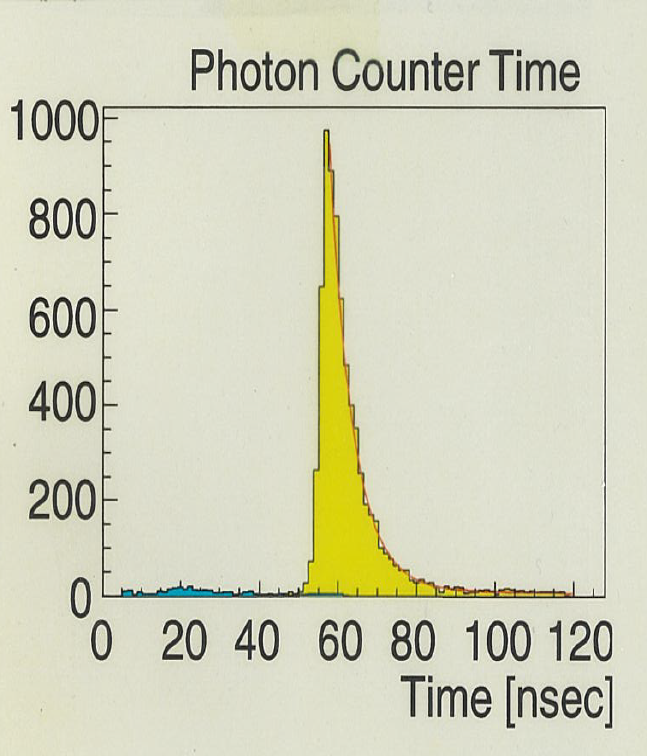 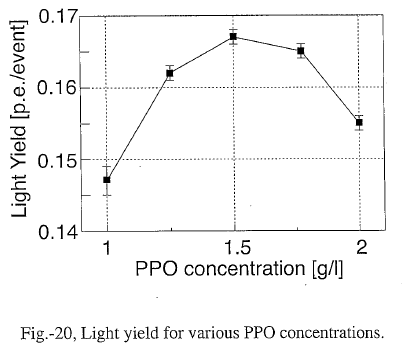 degradation due to 
self absorption
From this study, 
(1) Optimum PPO concentration=1.5g/liter for this size.
(2)  Absolute light yield = 190 p.e./MeV
(3) Time structure of signal 
(4) N12K base LS was found 30% more p.e. than  P250 base LS. 
(5) Long time stability
were measured.
With these results, we finally select N12K and became confident 
that  the LS will work in the KamLAND detector.
160320
FroST16_suekane
24
Long term stability measurement
The 6.5m system was used for the long term stability measurement
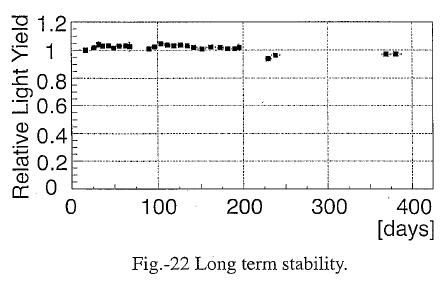 Since L is long,  a slight changes of transparency as well as light output, 
due to degradations of the LS affect the light yield much.
160320
FroST16_suekane
25
Confirmation of delayed coincidence with 1/14 scale (380 liter) 
test system (we did not have experience of delayed coincidence.)
Ed
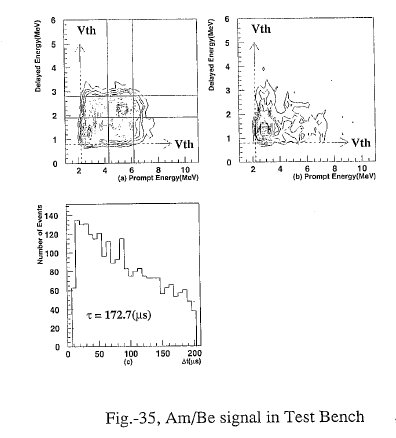 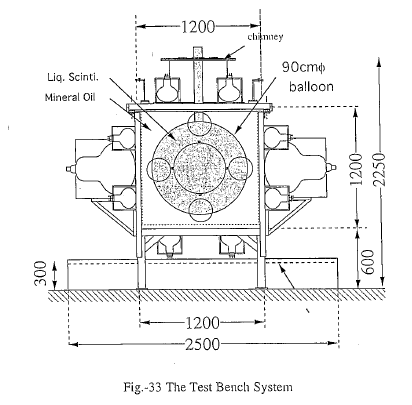 Ed
Am-Be
BKG
Ep
Ep
This was our first 
delayed coincidence 
signal
Dt (p-d)
 We learned how the delayed coincidence signal looks like.  
Measured neutron absorption time, etc.
160320
FroST16_suekane
26
a quench factor (RQ)
Possible correlated 
BKG
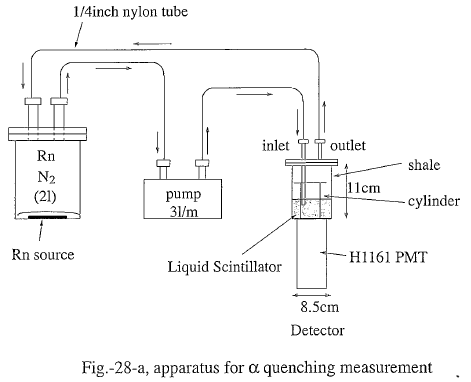 Dissolved Rn in the 
LS by bubbling 
N2+Rn gas and 
measured a quench 
and a/g PSD.
214Bi

    
214Po(t=236ms)


210Pb
b(3.26MeV)
g(0.8MeV)
    +a(6.9MeV)
U rich soil
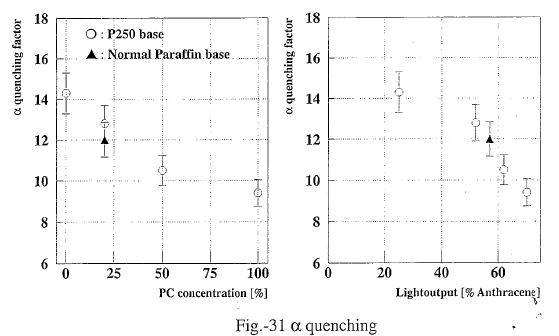 required
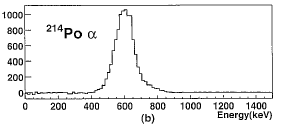 7700KeVa
    600KeV
(RQ~12)
RQ
RQ
Buffer Oil Determination
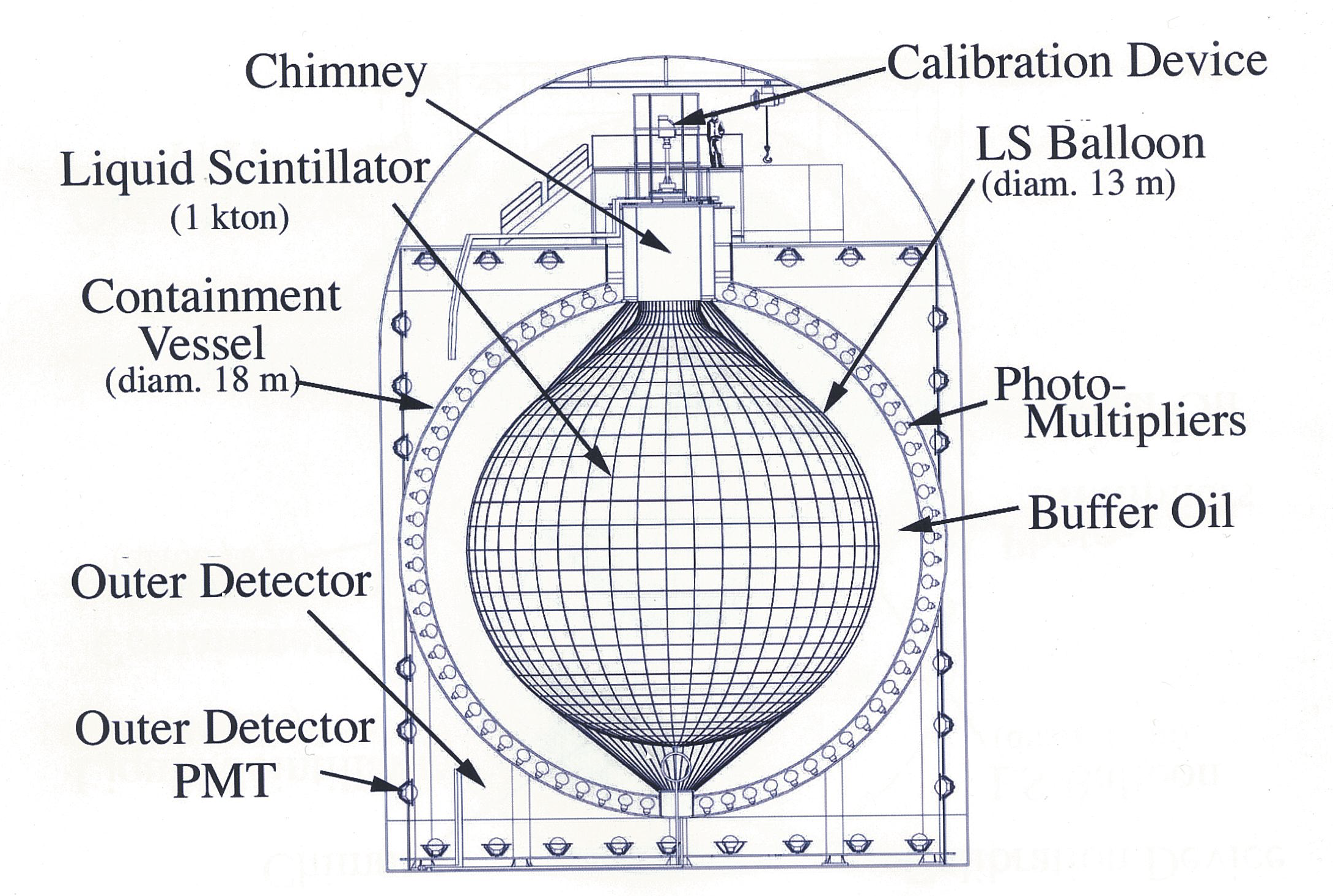 1kton's of LS is contained in a thin 
plastic balloon. It was necessary to 
match the specific gravity of LS and 
the buffer oil to avoid the pressure 
caused by the density difference.
 Since P250 is heavy and we had
measured P250 has good properties, 
we mixed N12 and P250 and tuned 
the specific gravity of the buffer oil.
B.O.=0.41 N12K + 0.59 P250
Specific Gravities:　rN12=0.7526, rPC=0.8796, rP250=0.7958
160320
FroST16_suekane
28
Initial Performances (Values may be different from current ones)
The Light yield was much more than expected  due to light absorption & 
reemission effect which could not be measured with small test systems.
160320
FroST16_suekane
29
from Europe
The LS was blended on site by us.
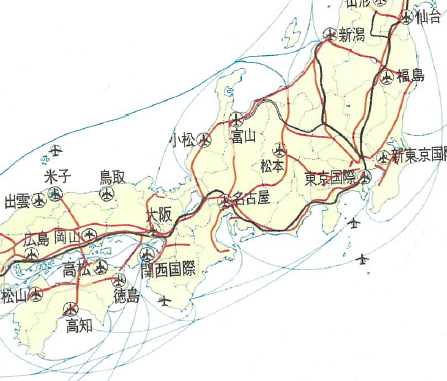 1.8 ton PPO
1,000m3 P250
(80x12m3 tank truck)
240m3 PC
(120x0.2m3 
s.s. drums)
1,800m3 N12
(150x12m3 tank truck)
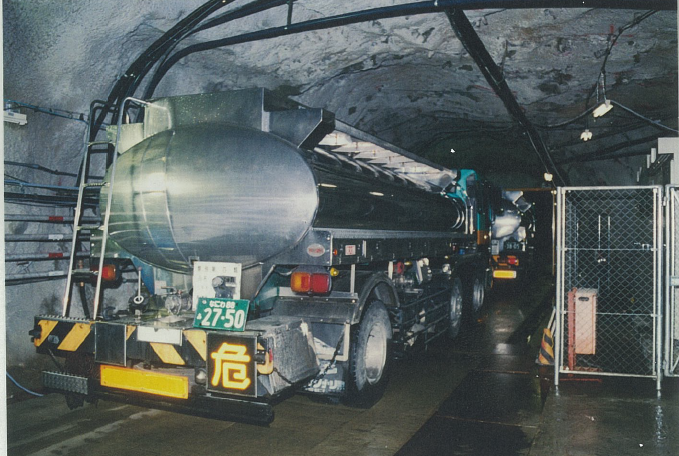 We cleaned inside the lorry tanks
160320
FroST16_suekane
30
II. R&D of 1200 m3 Balloon
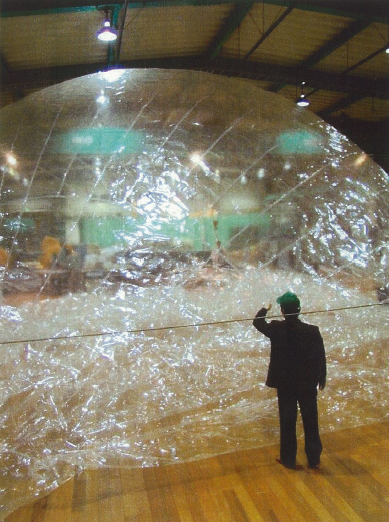 Real Size 
Prototype Balloon
160320
FroST16_suekane
31
II. R&D of 1200 m3 Balloon
Reference: Achievement Report by Prof. A.Suzuki (2004)
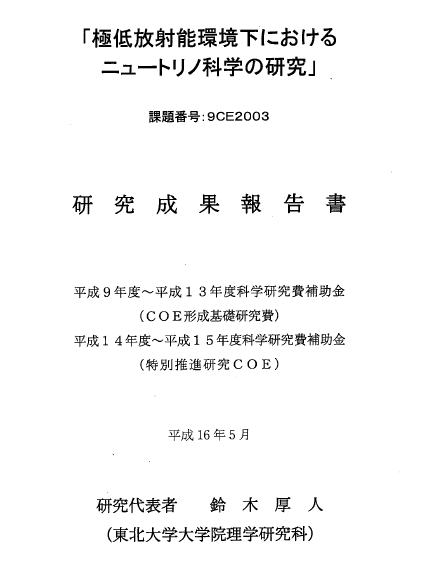 160320
FroST16_suekane
32
Design Requirements for balloon
(1) Size: 13mf (slightly teardrop shape) (V=1,200m3)
(2) Strength:  1cm head pressure +Dr (0.3%) 
(3) Oil tolerance: Compatible with LS and BO
(4) Transparency: >90% for l=400nm
(5) Radio purity: <0.1Hz /m2  g(E>1MeV) 
                            (= <1Hz @ fiducial (r<5.5m) in LS)
(6) Gas permeability: rRn(in)/rRn(out) <10-4
(7) Oil leakage: <20m3/year 
(8) Lifetime >5 years
160320
FroST16_suekane
33
Film and Net structure
Kevlar braid ropes surround 
the balloon and hang and fix the 
position
The central part of the balloon is 
made of 44 lens-shaped films.
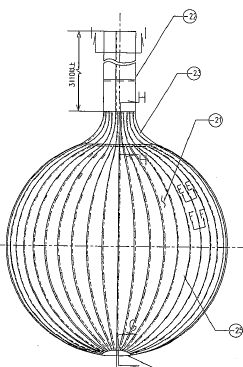 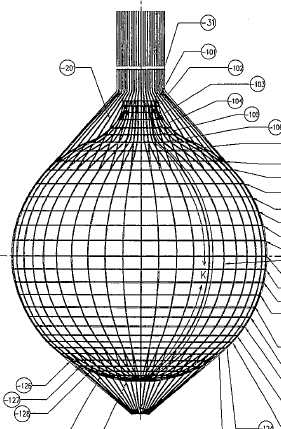 160320
34
44 panels
Film
H
H
H
Film: 5-layers  135mm thick (Nylon(ON)+EVOH(XL)) films
H
H
H
EVOH
XL(15mm)/ON(25mm)/ON/ON/XL
135mm
H
-
-C-C-
-C-C-
Multilayer film:
 Pros.  * Design freedom,    * Avoid pin-hole
 Cons. * Tests are needed for glue of lamination
                * Dust contamination between the films
n
m
OH
160320
FroST16_suekane
35
Our Magic Film : Ethylene Vinyl Alcohol (EVOH)
H
H
H
H
H
H
* As strong as Nylon. 
* However, the max. thickness = 15mm  multi layer film 
* Better transparency than Nylon, 
* Good oil compatibility.  
* Very good gas barrier (Rn protection)
* RF welding possible
* Good hygroscopicity  antistatic   prevent dust collection
H
-
-C-C-
-C-C-
n
m
OH
160320
FroST16_suekane
36
Our Magic Film : Ethylene Vinyl Alcohol (EVOH)
H
H
H
H
H
H
EVOH
H
-
-C-C-
-C-C-
n
m
OH
160320
FroST16_suekane
37
Good Gas barrier property of EVOH 
    Prevent for Rn intrusion to the LS region
U in PMT glass  Rn 
     Balloon film  LS
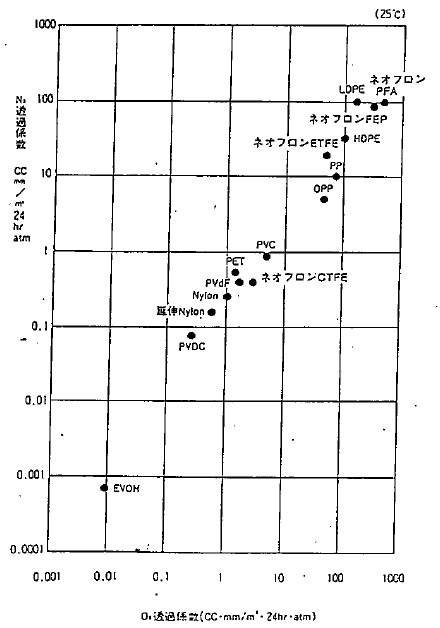 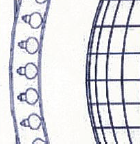 PE/FEP
N2 permeability
PVC
Nylon
Rn
EVOH
O2 permeability
160320
FroST16_suekane
38
How to join the films.
The -OH part of  EVOH absorbs micro wave and heated from inside.  
Sandwich another EVOH film at joining part and apply RF.
Pressure
metal 
rod
RF
EVOH
The 3 EVOH film layers melt to one.
Metal table
* Heated from inside 
      The metal rod does not damage the surface of the film
* The melting temperature of EVOH is lower than Nylon
      does not damage Nylon layer.
* Visual inspection of joining part possible.
160320
FroST16_suekane
39
Tests of Films
Strength tests for film material and welding part
  Pulling
  Creeping
  repeating load/unload
  Tearing

Compatibility with LS/BO 
Transparency
Radioactive contamination
Rn barrier (by Stanford Univ. )
     :
     :
160320
FroST16_suekane
40
A lot of lot of tests
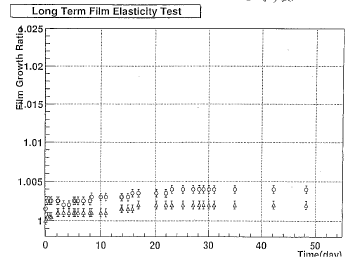 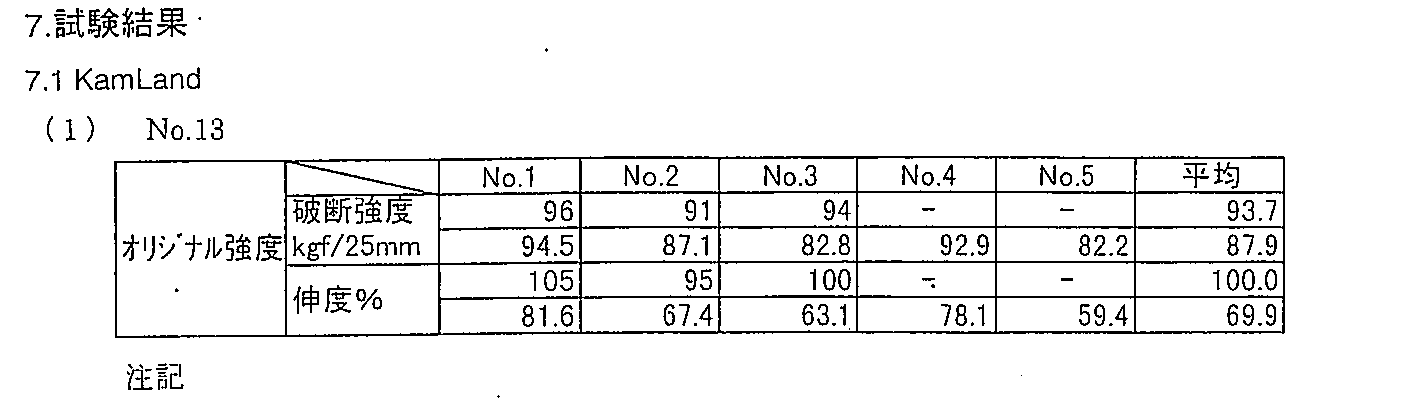 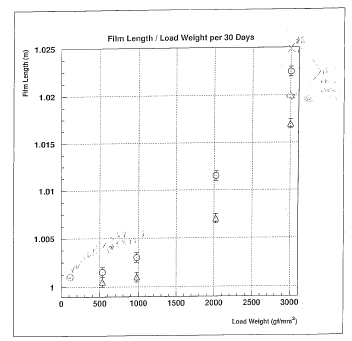 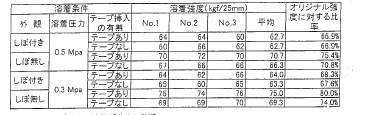 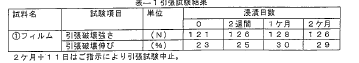 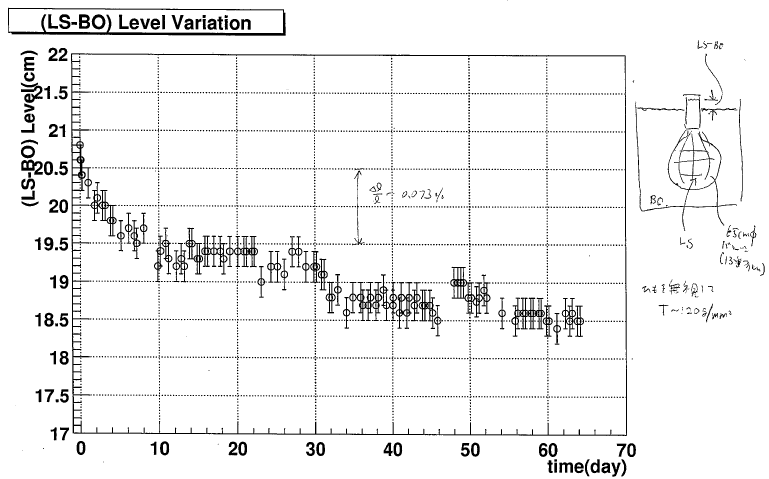 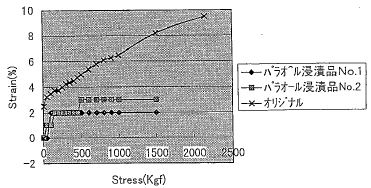 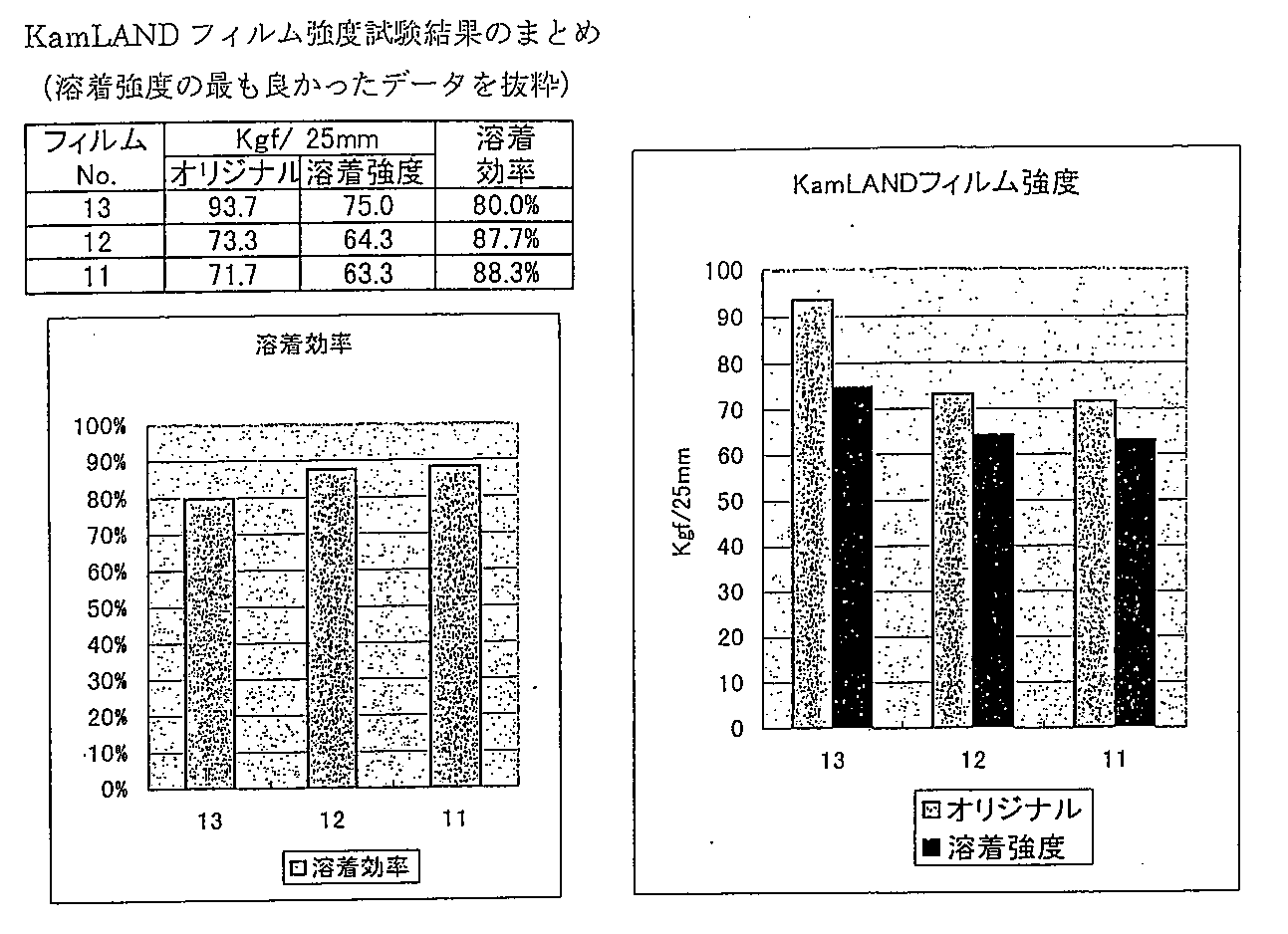 160320
FroST16_suekane
41
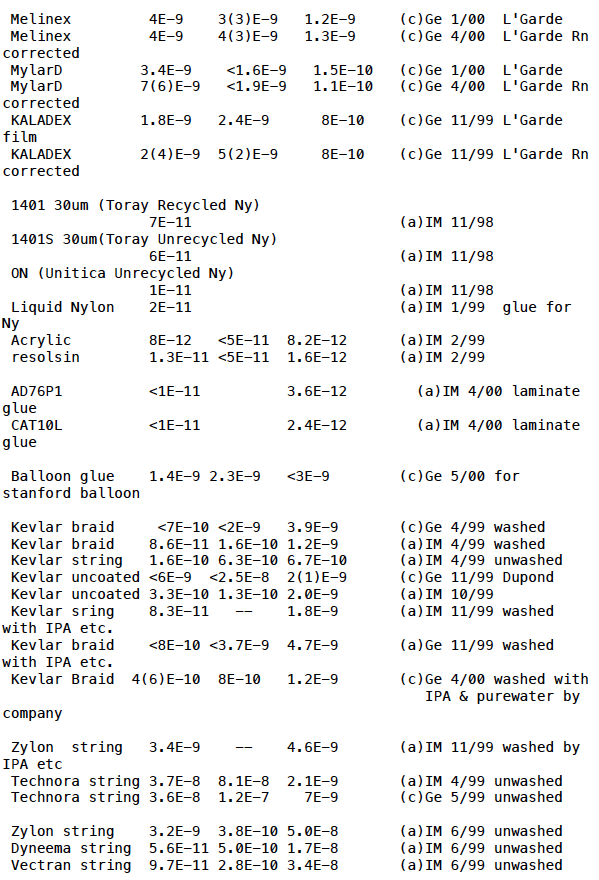 Radio contamination measurements
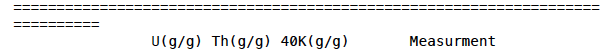 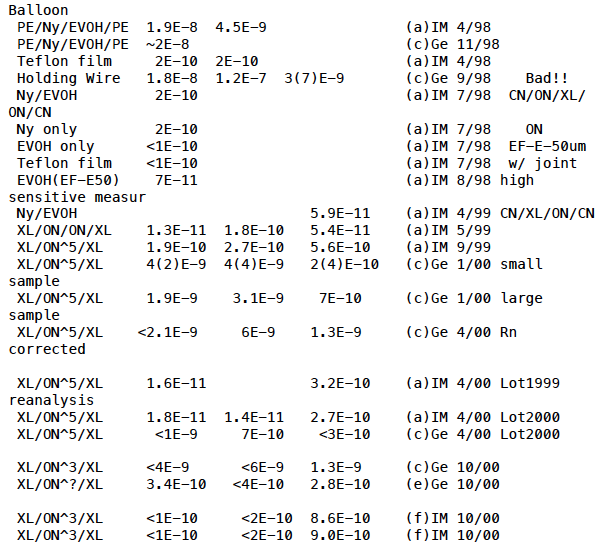 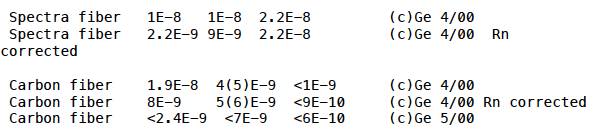 ICP-MS
Flame A. A.
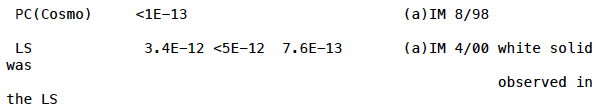 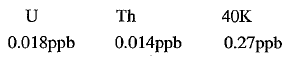 Final film
160320
9 test balloons were made before real one
160320
FroST16_suekane
43
Test balloons
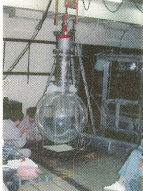 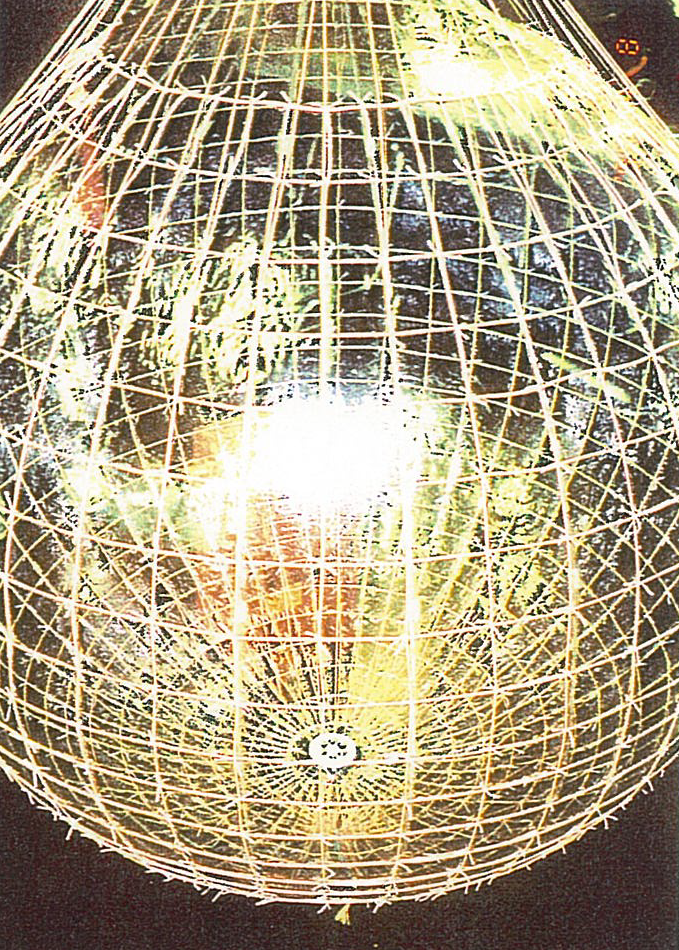 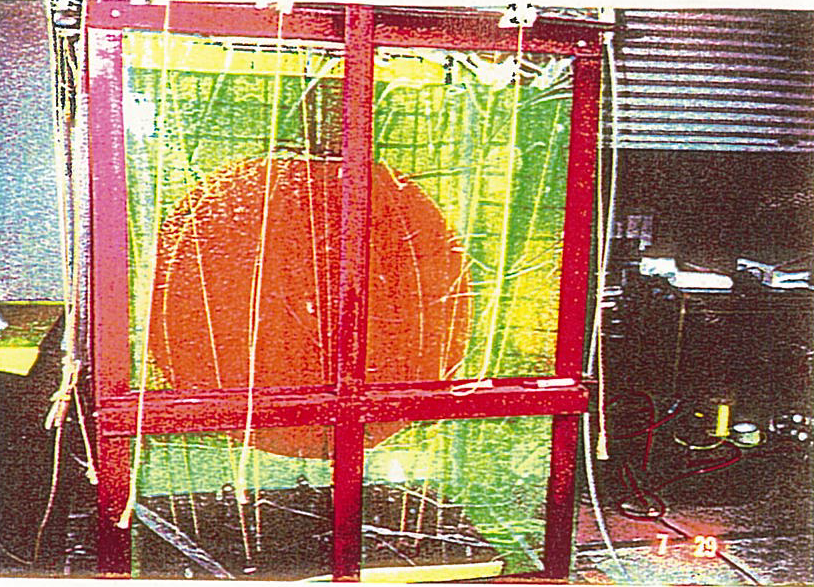 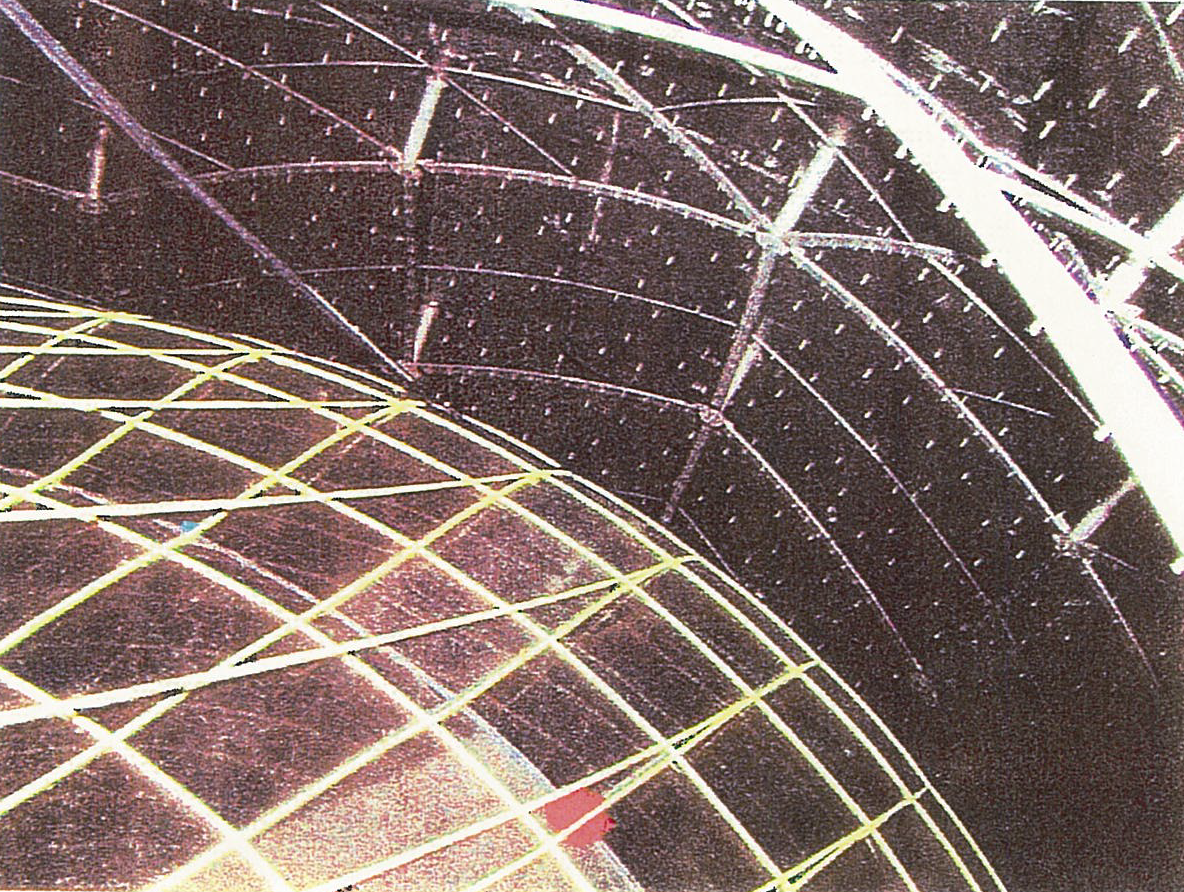 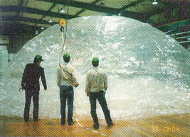 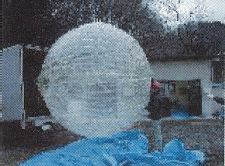 160320
FroST16_suekane
44
KamLAND Balloon Under Fabrication
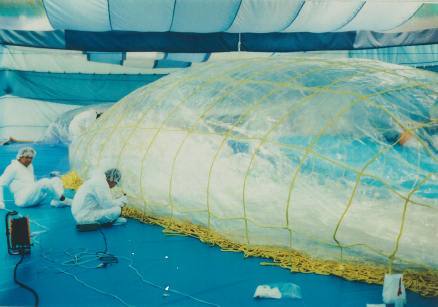  Then Installation and LS filling followed.
160320
FroST16_suekane
45
The First Result 2002.12
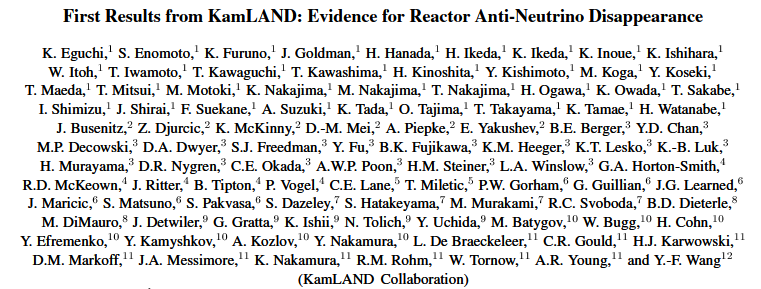 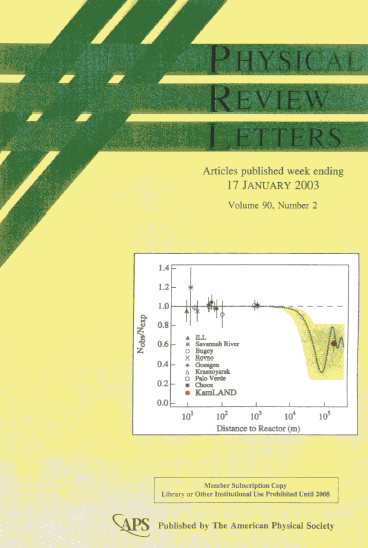 Front
Page
of PRL
2416  citations (as of  20/Mar./2016)
160320
FroST16_suekane
46
Conclusions
* R&D for KamLAND detector was successfully completed and 
  a good neutrino detector was realized. It has been in operation 
  for 15 years and has led several  important physics results.  

* When we started R&D for the KamLAND detector, we did not 
   know LS technology well.  We owe many people for their advices 
   and helps.  
   Although this talk showed only a small part of the whole R&D 
   stories,  I hope this could be any repay to the next large LS 
   detectors.
160320
FroST16_suekane
47